YST Inclusion Lead
Nick Miller – YST Inclusion Lead for Central London
Mark Needham – YST Inclusion lead for West London
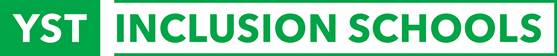 Agenda
National and Regional landscape
CPD and resources to support Inclusive PESSPA
Inclusive competition and pathways
Young people leading the way (student voice)
Inclusive Health check
Top Tips
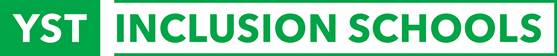 National and regional landscape
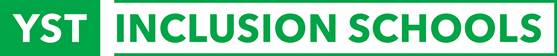 London landscape
Analysis of July’s school census data revealed the following:
Number of SEND YP in London is higher than other counties (understandably!)
Percentage of the school population of students with ASD (17,599) and SLCN (8,945) is higher in London than other counties
Higher or Lower game!
Other data collected relating specifically to Inclusive PESSPA programmes:
16.3% (24.8% national) of London schools have registered on the TOP Sportsability website
13.7% (20.7% national) of London schools completed their schools Inclusive Health check (IHC)
24 London schools (0.75% compared to 2% nationally) have registered for the All about Autism, All about Me CPD
Out of the 434 schools that completed the IHC, 283 (65%) confirmed they are not utilising TOP Sportsability 
121 (West London) and 92 (Central London) registrations on TOP Sportsability website
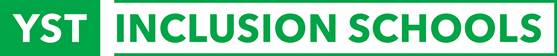 TOPSPORTSABILITY
Topsportsability Online Resource: www.topsportsability.co.uk
Register using the password: 
CENTRAL LONDON: YSTINCLUSION25 
WEST LONDON: YSTINCLUSION29
Includes ELEMENTS Programme for Bi-Athlon
Introduction to TOPSPORTSABILITY Workshops:
4th November 1-3pm & 3.30-5.30pm
9th November 1-3pm
27th November 9.30-11.30am  & 1st December 10,30-12.30
https://www.eventbrite.co.uk/e/top-sportsability-virtual-workshop-tickets-122558905987
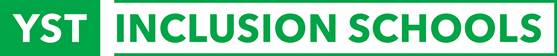 LEARNING & DISCOVERY DAYS –INCLUSION 2020
Following on from the huge success of the Inclusive Learning and Discovery Days :
  https://youtu.be/3Yu6so4hPeA
The YST has made available resources four key sports to engage young people in inclusive activities – New Age Kurling, Athletics, Seated Volleyball and Badminton.
LEARNING & DISCOVERY PERSONAL CHALLENGE DAYS
https://www.youthsporttrust.org/inclusion-2020-challenge-days
Learning and Discovery Pack – At Home
Learning and Discovery Pack – School Based
Learning And Discovery Pack - Unrestricted
Instruction videos from Ken Black and Paralympic Swimmer – Kate Grey
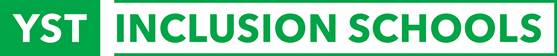 MOTOR ACTIVITIES TRAINING PROGRAMME WORKSHOPSTraining courses for working with PMLD/Complex Needs
MATP virtual training – Special Olympics chose a date below: 
October 23rd https://eventbrite.co.uk/e/motor-activities-training-programme-workshop-matp-tickets-124979648493… 
12th November https://eventbrite.co.uk/e/motor-activities-training-programme-workshop-matp-tickets-124979967447… 
26th November https://eventbrite.co.uk/e/motor-activities-training-programme-workshop-matp-tickets-124980418797… 
3rd December- https://eventbrite.co.uk/e/motor-activities-training-programme-workshop-matp-tickets-124980625415…
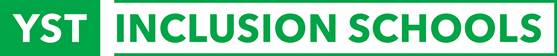 Other Inclusive Courses & Resources
All about Autism, All about me _ E-Learning Course click:  https://www.youthsporttrust.org/all-about-autism-all-about-me

This is PE: YST Webpage:
https://www.youthsporttrust.org/free-home-learning-resources-inclusion

Department for Education launched a new online resources to inspire children to get active. You can view them here.

LimbPower – Brand new resource to increase engagement in PE & sport for young people with an amputation or limb impairment. https://www.limbformation.com
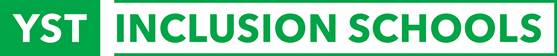 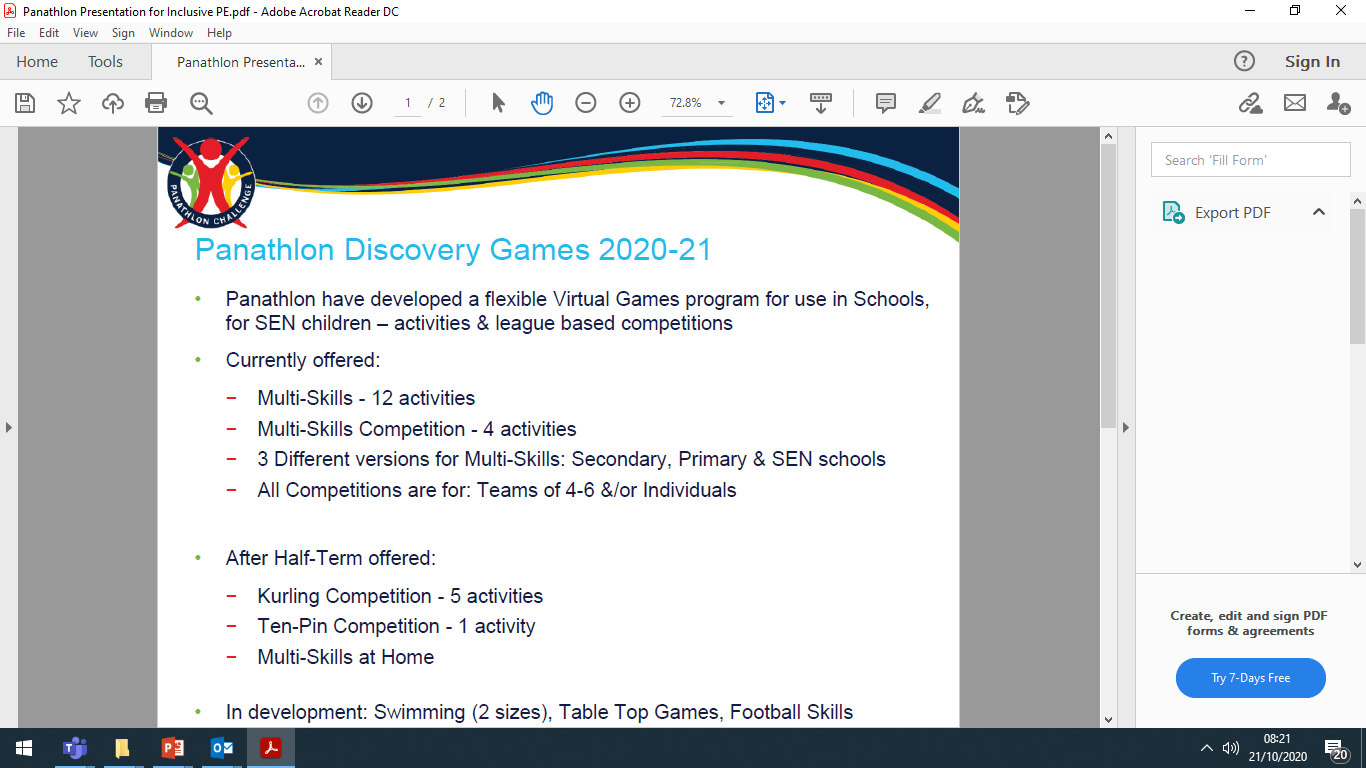 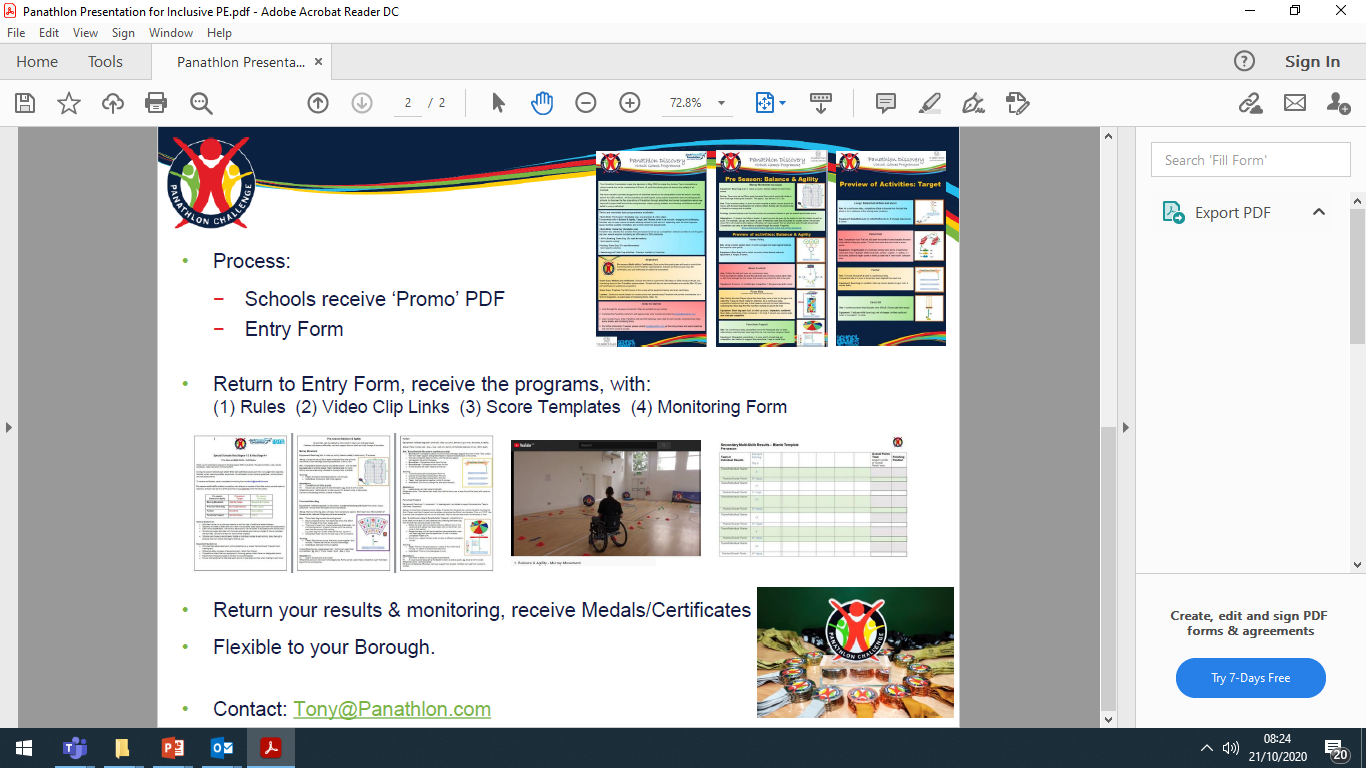 London Youth Games – BI-ATHLON
Bi-Athlon – Participation event
Staff set up a course in hall or playground
Design 5 sensory activity stations – (See ELEMENTS section of Topsportability)
SEND students move around course and spend set time at each station. 
Final station is the scoring target station
Deadline: 18th December 2020
Rules and details from LYG
https://www.londonyouthgames.org/wp-content/uploads/2020/09/LYG21-Virtual-Biathlon-Rules-v1.pdf

Elements Video from Topsportsability
https://www.topsportsability.co.uk/members/resources/elements/earth

See guidance card on next slide
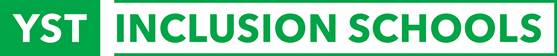 USE ELEMENTS TO HELP YOU GET IDEAS FOR YOUR BI-ATHLON
The four Elements themes are:
Earth – games-based activities
Water – water-based play and exploration
Air – outdoor adventure
Fire – dance/movement-based activity
www.Topsportsability.co.uk 

YSTINCLUSION25 or YSTINCLUSION29
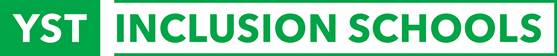 [Speaker Notes: Learning & Discovery
MATP
ELEMENTS]
Young people leading the way!
Step into Sport 
First step into sports leadership for a lot of young people, particularly those with SEND
This year there will be no face-to–face conference
NEW Blended virtual programme which will allow schools to deliver the leadership modules in their own settings  
Virtual Pre-recorded videos for 3 workshops plus Paralympic athlete
Also…
Panathlon & School Games provide an opportunity to use sports leaders in schools to assist teachers.
Set up activities for students with SEND in their own school
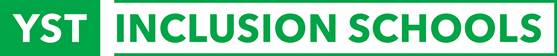 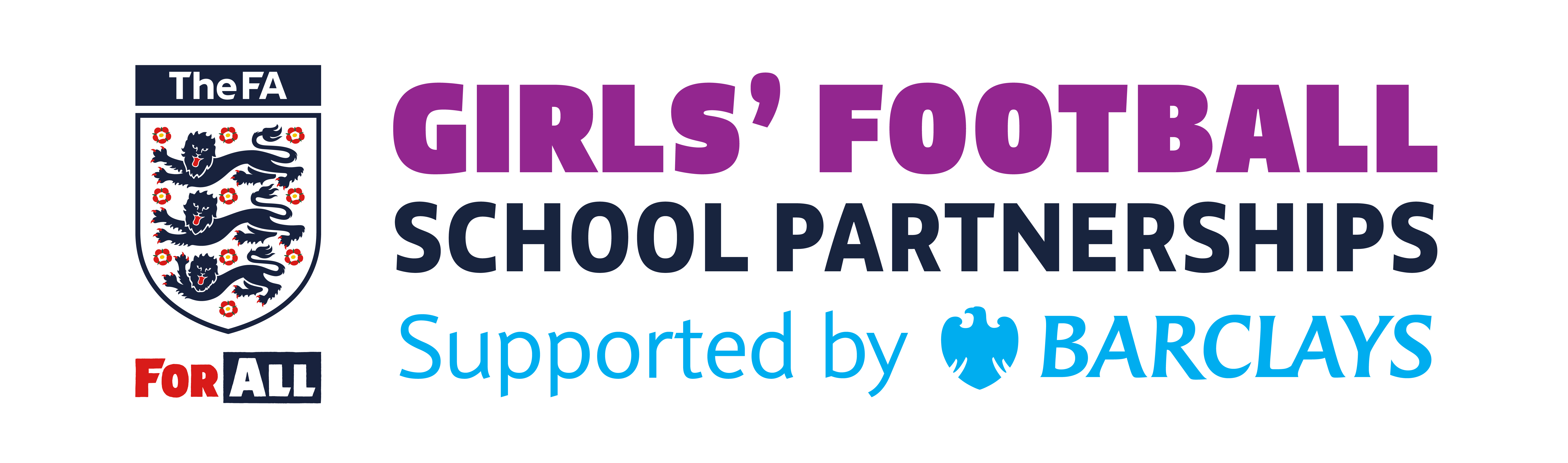 Every girl to have equal access to Football in school by 2024
West London: Hounslow, Ealing, Brent and Kingsbury
Central London: Wandsworth, Southwark, Lambeth
Supporting Panathlon to increase opportunities for SEND girls
London Inclusion leads supporting FAGFSP strategic leads
Primary Girls Football club pilot – Willow Tree
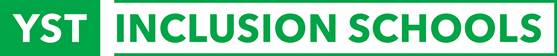 Inclusive Health Check 2021www.yourschoolgames.com
A resource designed for schools to self-review their inclusive School Games provision
Staff/Infrastructure
Inclusive PE Curriculum
Inclusive OSHL Activities
Access to Inclusive Inter School Competitions
Sustained participation in community
Help identify strengths and areas for development
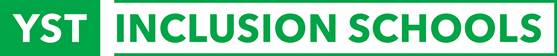 QUICK WINS / TOP TIPS

Get Help! 
Feedback to Senco/PE lead/ SLT in school 
Complete the Inclusive Health Check for your school
Register on TOP Sportsability website & webinar
All About Autism – register and complete
Contact and engage with your Inclusion schools
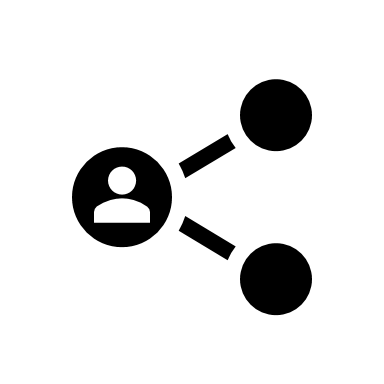 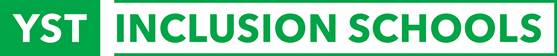 [Speaker Notes: Slide 14- add the links for the 3 quick wins on the slide]